Центральное управление Федеральной службы по экологическому, 
технологическому и атомному надзору
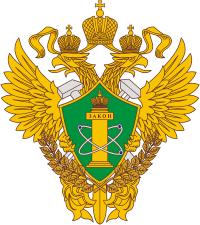 «Основные показатели надзорной деятельности отдела общего промышленного надзора по Владимирской и Ивановской областям за I квартал 2025 года»



Доклад начальника отдела общего промышленного надзора 
по Владимирской и Ивановской областям
Шишова Дмитрия Николаевича
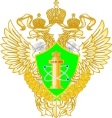 Центральное управление Федеральной службы по экологическому, технологическому и атомному надзору
1047 поднадзорных организаций:
проверено 
3365
2
Центральное управление Федеральной службы по экологическому, технологическому и атомному надзору
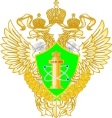 Аварии, несчастные случаи:
3
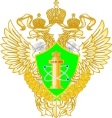 Центральное управление Федеральной службы по экологическому, технологическому и атомному надзору
Проведение проверок
* Плановые проверки в 2024 году запланированы на 4 квартал 2024 г.
4
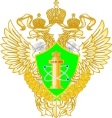 Центральное управление Федеральной службы по экологическому, технологическому и атомному надзору
Внеплановые проверки :
проверено 
3365
5
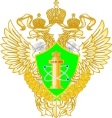 Центральное управление Федеральной службы по экологическому, технологическому и атомному надзору
Внеплановые проверки :
проверено 
3365
6
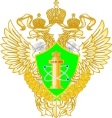 Центральное управление Федеральной службы по экологическому, технологическому и атомному надзору
По итогам I квартала 2025 года выявлено и предписано к устранению 237 нарушений:
проверено 
3365
7
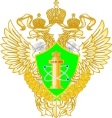 Центральное управление Федеральной службы по экологическому, технологическому и атомному надзору
Показатели работы надзорного отдела:
проверено 
3365
8
Административное производство:
За I квартал 2025 года:

– вынесено 4 предупреждения;
– наложено 34 штрафа;
– направлен в суд 1 протокол о ВЗД, осуществлено 1 административное приостановление деятельности.
9
Центральное управление Федеральной службы по экологическому, технологическому и атомному надзору
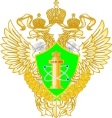 По состоянию на 1 января 2025 г. на территории двух областей деятельность без лицензии осуществляло
46 организаций
В адрес всех предприятий, эксплуатирующих ОПО без лицензии, объявлены предостережения о недопустимости нарушения обязательных требований
В отношении 1 организации проведено внеплановое контрольное (надзорное) мероприятие по индикатору риска ПБ3, по результатам которого была применена мера административного воздействия в виде административного приостановления деятельности
В адрес 46 предприятий, эксплуатирующих ОПО без лицензии, направлены письма о принятии мер в органы прокуратуры, правоохранительные органы, территориальные органы ФСБ России, заместителям Председателя Правительства Владимирской и Ивановской областей
10
Центральное управление Федеральной службы по экологическому, технологическому и атомному надзору
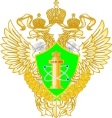 Организовано взаимодействие с ресурсоснабжающими организациями и органами местного самоуправления с целью установления организаций, осуществляющих эксплуатацию опасных производственных объектов.
На основании полученной информации новым эксплуатирующим организациям объявлены предостережения о недопустимости нарушения обязательных требований, предложено зарегистрировать объекты в государственном реестре опасных производственных объектов и получить лицензию на осуществление лицензируемого вида деятельности​
По итогам I квартала 2025 года Управлением выдано 11 лицензий на территории Владимирской и Ивановской областей.
11
Центральное управление Федеральной службы по экологическому, технологическому и атомному надзору
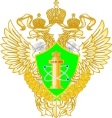 Профилактические мероприятия
12
Центральное управление Федеральной службы по экологическому, технологическому и атомному надзору
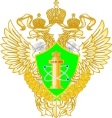 Производственный контроль
13
Центральное управление Федеральной службы по экологическому, технологическому и атомному надзору
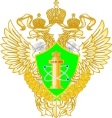 В результате проведенного анализа, основными проблемами
в деятельности эксплуатирующих организаций, связанными с обеспечением промышленной безопасности опасных производственных объектов, являются:
физический износ зданий и сооружений, технических устройств                                           и оборудования, в связи с истекшими сроками эксплуатации;

несовершенством систем защиты, блокировок и сигнализации технологического оборудования;

невыполнение на предприятиях планов приведения опасных производственных объектов в соответствие с требованиями промышленной безопасности;

экономические причины.
14
Центральное управление Федеральной службы по экологическому, 
технологическому и атомному надзору
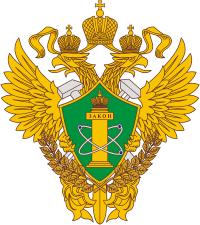 Благодарю за внимание!